Sandflur und Heide
Ergänzung
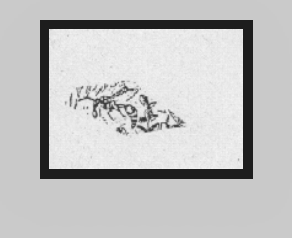 Hautflügler
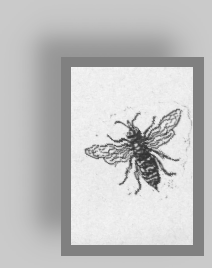 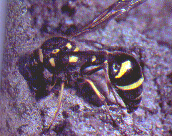 Kreiselwespe
Pillenwespe
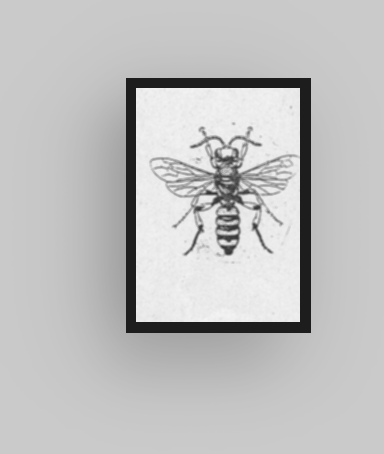 Knotenwespe
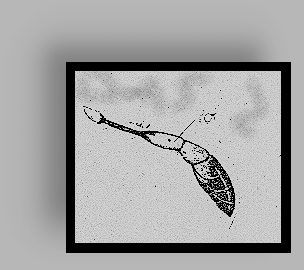 Sandgrabwespe
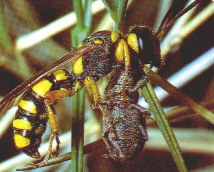